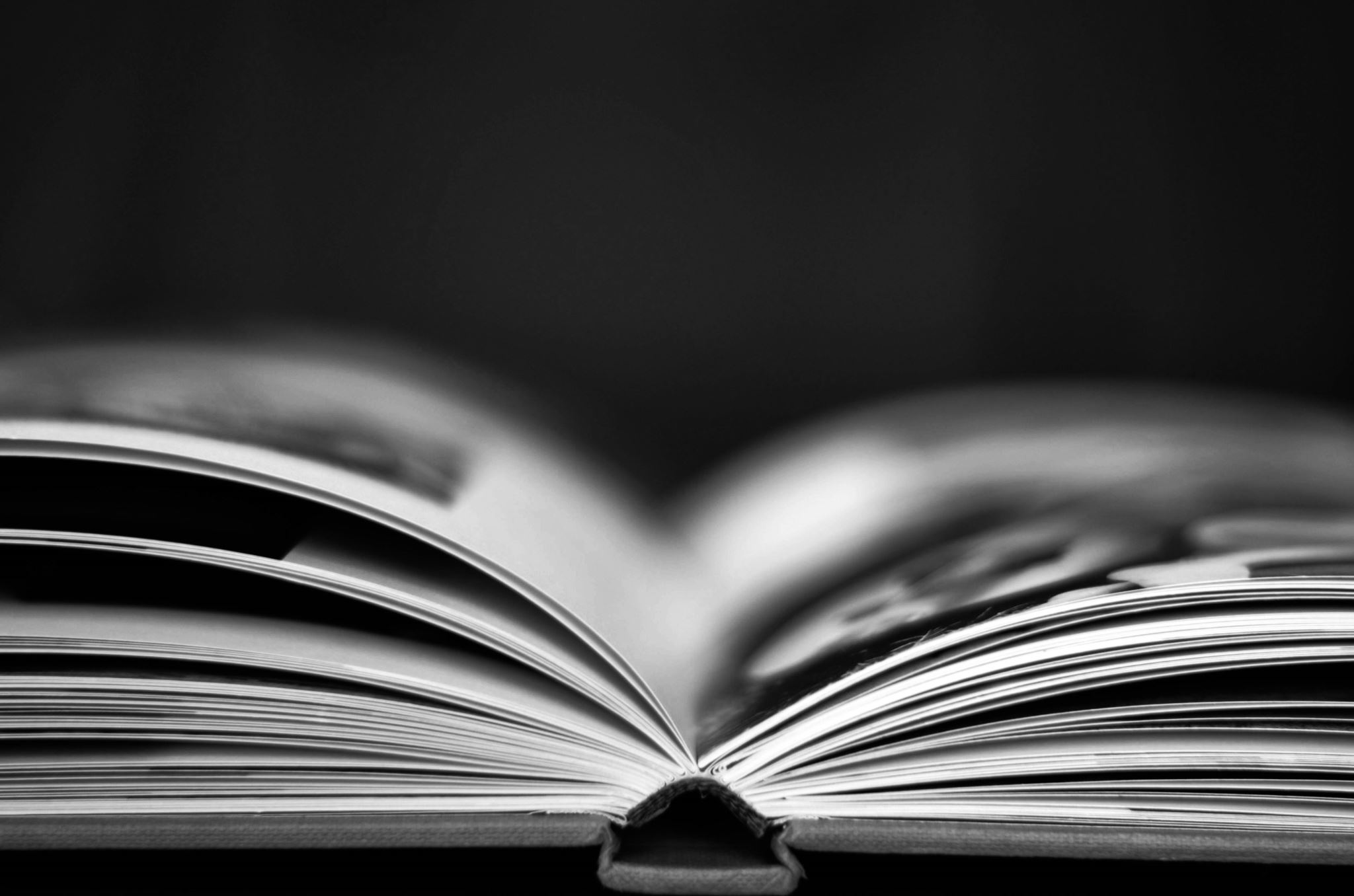 Ulubione cytaty z książek
Klasa 1b
Opowiem o tobie gwiazdom
Edyta Prusinowska
"Kiedyś opowiem o tobie gwiazdom,księżycowi I każdej innej planecie".
Nasz ostatni dzień
Adam Silvera
"Lepiej żyć,marząc o śmierci,niz umierać,marząc o wiecznym życiu".
Okrutny książe
Holly Black
"Jeśli mnie zranisz ,nie będe płakać . Zranię cię tak samo albo gorzej."
Mały książę
Antoine de Saint-Exupery
"Dobrze widzi się tylko sercem. Najważniejsze jest niewidoczne dla oczu".
Rywalki
Kiera Cass
"Czasami aby coś ukryć,najlepiej robić to na oczach wszytskich."